Communication-Efficient Federated Deep Learning With Layerwise Asynchronous Model Update and Temporally Weighted Aggregation
IEEE Transactions on Neural Networks and Learning Systems ( Volume: 31, Issue: 10, Oct. 2020)
Yang Chen , Xiaoyan Sun, Member, IEEE, and Yaochu Jin , Fellow, IEEE
1
Introduction / Motivation
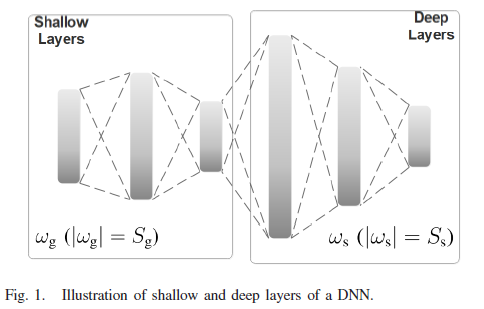 Target : reduce communication cost in FL 




Shallow layers learning general features in DNN
Deep layers learning specific features related to dataset
Sg << Ss
2
Related work
Konecny et al : structured updates and sketched updates
		        (compression and reconstruction)
Gayer et al : client-sided differential privacy

Reducing the number of parameters to upload
3
Contribution
Layerwise asynchronous model learning 


Layerwise asynchronous model update (reduce comm. cost)


Temporally weighted aggregation (increase convergence speed)
4
Layerwise asynchronous model update
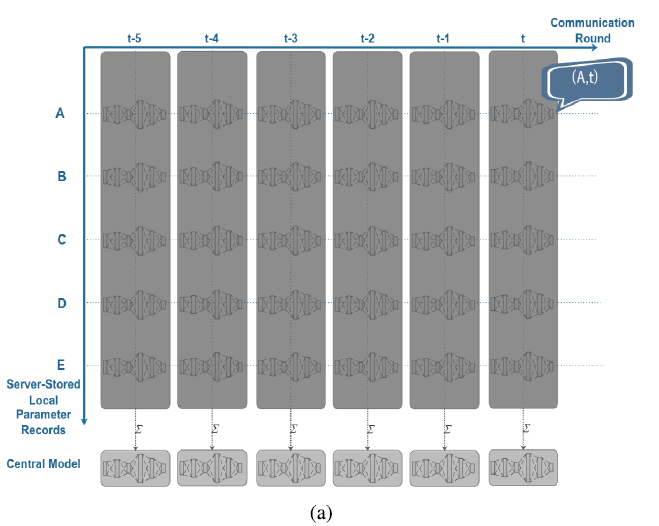 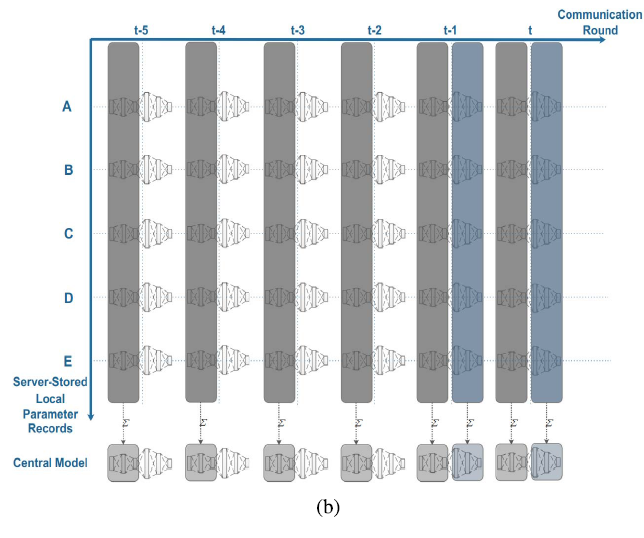 5
Temporally Weighted Aggregation
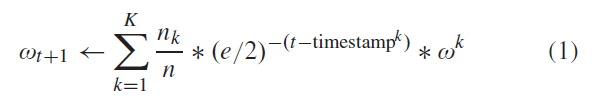 6
Temporally Weighted Aggregation
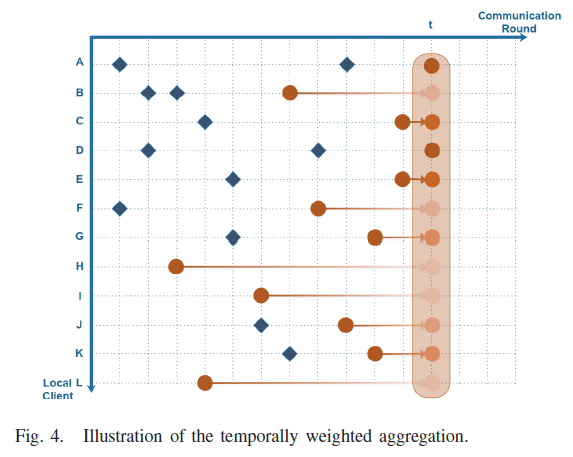 7
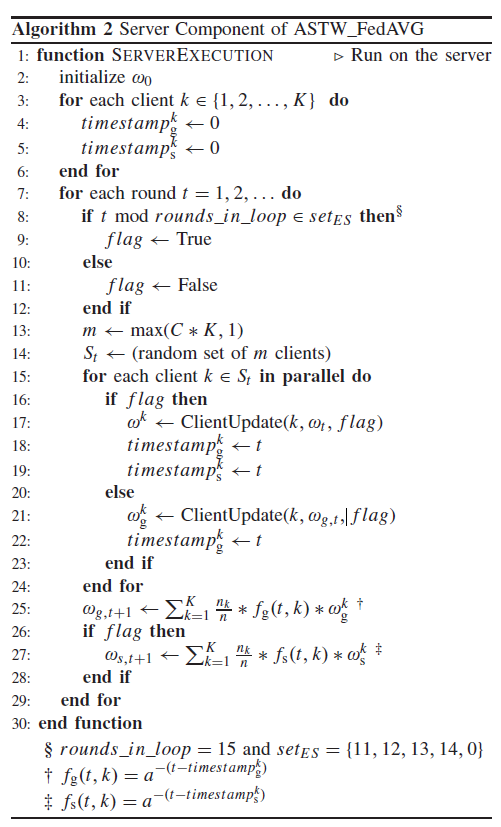 Totally algorithm
Update deep layers round
Client selection

Shallow layers timestamp
Deep layers timestamp
8
Experiment setting
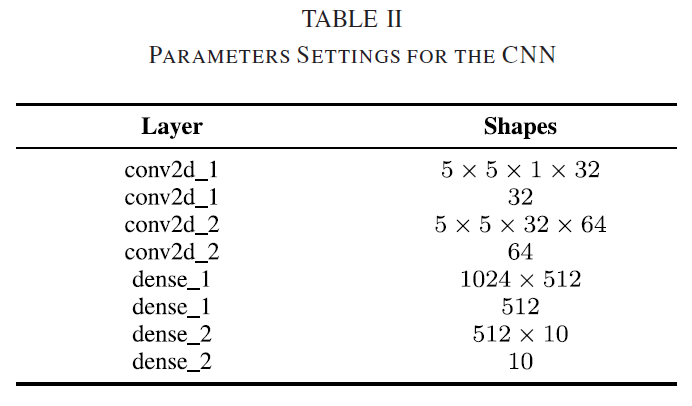 Non-iid MNIST
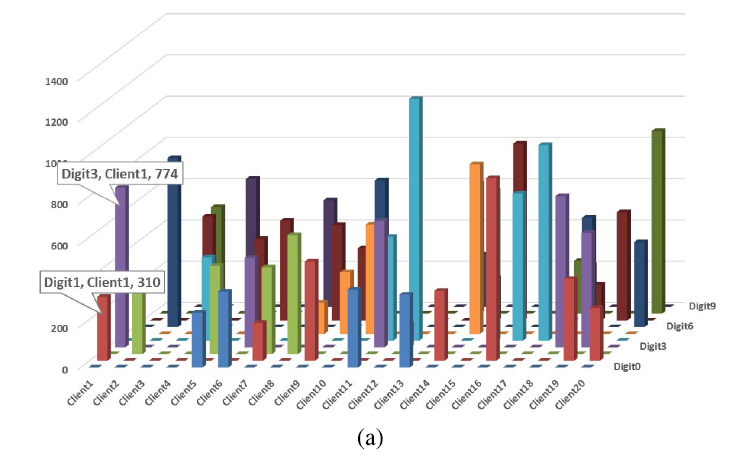 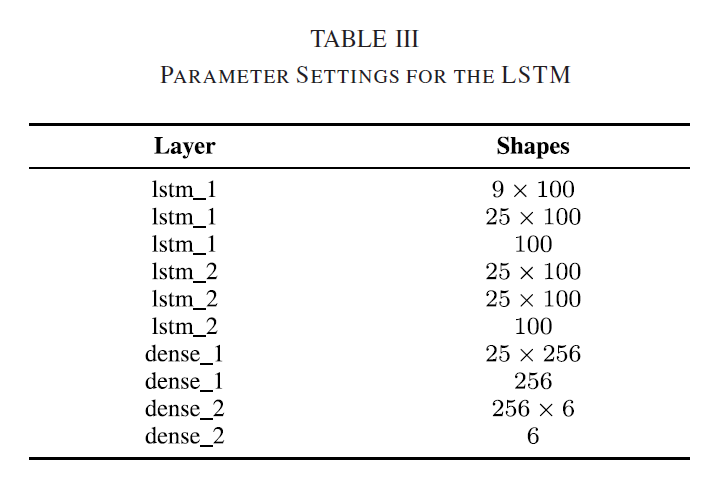 9
Experiment resulthyperparameter
Freq : deep layer update frequency
A: timestamp influence parameter
K: total number of clients
M: clients per round
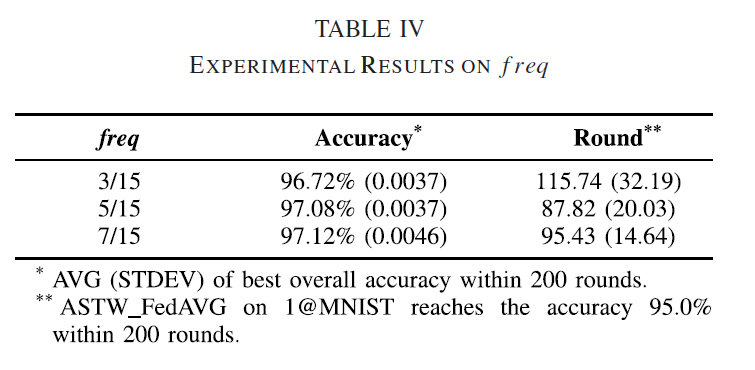 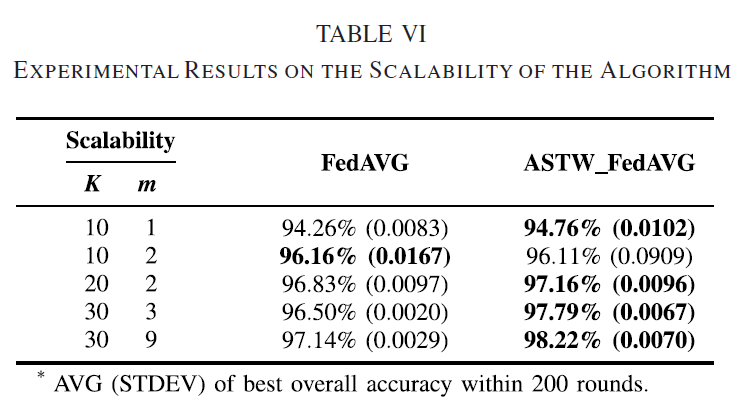 10
Experiment resultTW_FedAVG
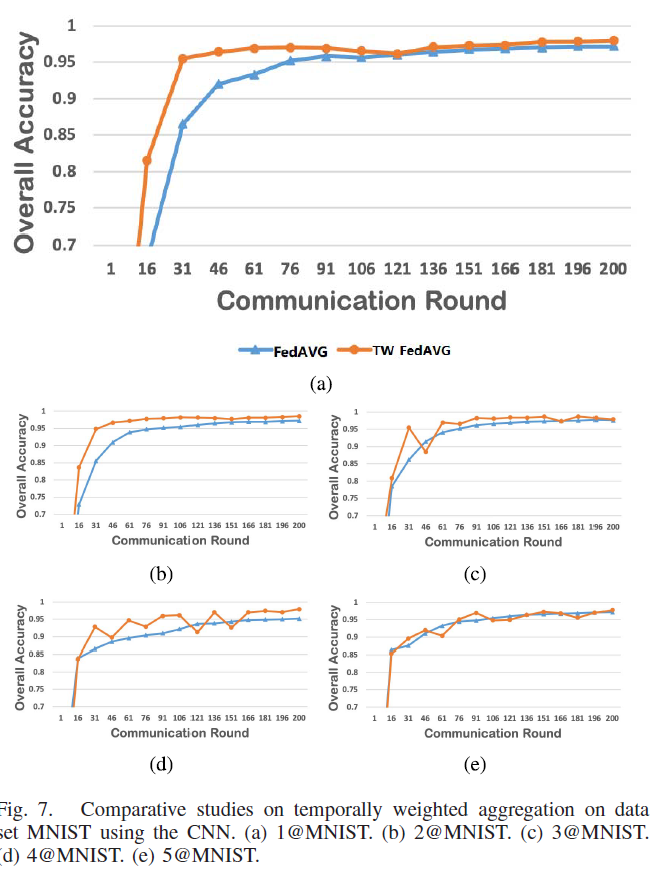 11
Experiment result
12
Conclusion
Asynchronous model update strategy and temporally weighted aggregation method get better performance and comm. Costs than FedAVG





Assumption All clients have same local models and parameters
13